Introduction to energy sector representation in the template CLEW model
Template model energy system
Standardized model structure
Customizable to country data
Structure customizable for country projects
Focus on power sector
 More technology detail
Simplified demand representation
Fuel projections based on selected drivers
Simplified primary energy supply representation
Single source representation
Energy sector model structure
Energy Transformation
Final energy demand
Primary Energy Supply
Agricultural sector
Fuel demand
Fossil fuels
Domestic extraction
Electricity
Power sector
Fuel demand
Commercial sector
Renewable fuels
Renewable resources
Refined products
Fuel demand
Industrial sector
Oil 
Refinery
Fuel demand
Residential sector
Fuels
Energy
imports
Renewable fuels
Biofuel production
Fuel demand
Transport sector
Fuels
Energy exports
List of sectors, commodities and abbreviations
Notable exception: Electricity before transmission (ELC001) and after transmission (ELC002)
Naming conventions
Commodity naming convention in Osemosys model:
At “wholesale” level 3 letter code as per table on previous slide
At sector level: 3 letter sector abbreviation + 3 letter commodity abbreviation
Examples: 
Diesel (DSL) used in agriculture (AGR) = AGR+DSL=“AGRDSL”
Natural gas (NGS) used in industry (IND) = IND+NGS=“INDNGS”
Coal (COA) used in industry (IND) = IND+COA=“INDCOA”
Gasoline (GSL) used in transportation (TRA) = TRA+ GSL=“TRAGSL”
Wind energy (WND) used in power generation (PWR) = PWR+ WND=“PWRWND”
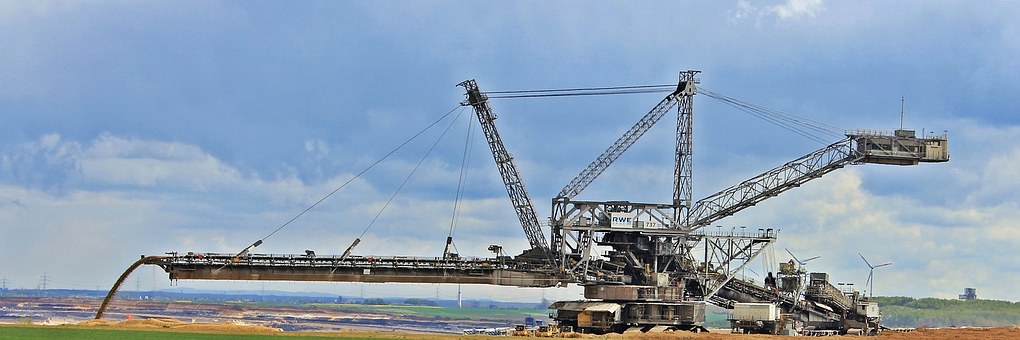 Demand side
No technology representation on demand side 
Projected fuel demand in 5 economic sectors
Agriculture (AGR), Commerce (COM), Industry (IND), Residential (RES), Transport (TRA) 
Endogenous demand for some fuels
Excel energy demand template available for data management, simple projections 
Includes MoManI import tables.
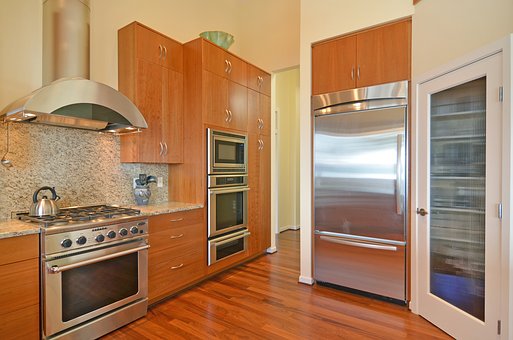 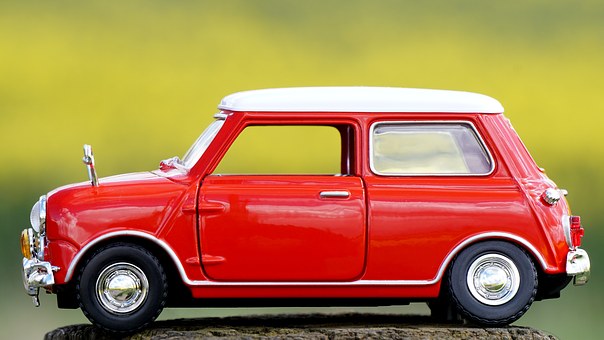 Power sector
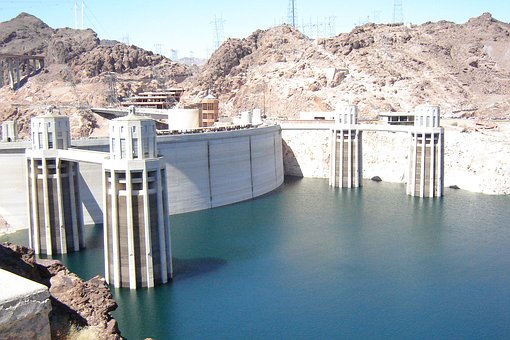 11 technology fuel groups (e.g. coal, hydro, natural gas, wind)
2-6 technologies per group
Naming:
“PWR” + 3 letter fuel abbreviation + 3 digit Number
E.g. 	Wind power plant #3: PWRWND003
	Hydro power plant #6: PWRHYD006
	Diesel power plant #1: PWRDSL001
Power sector excel template available for data entry and management
Includes MoManI import tables.
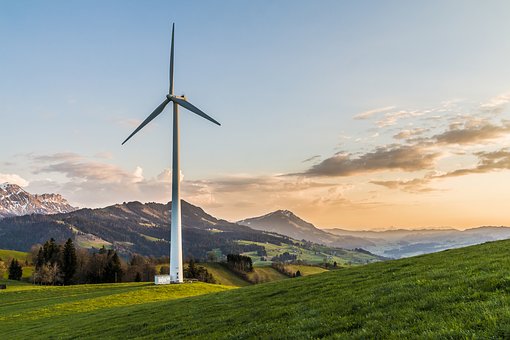 Transformation sector
Oil refinery
Converts crude oil to refined products
Technology: UPSCRU001
Charcoal production
Converts biomass to charcoal
Technology: UPSBIO001
Biofuel production
Converts a crop (from the land-use model component) to biofuels
Technology: UPSBIO002
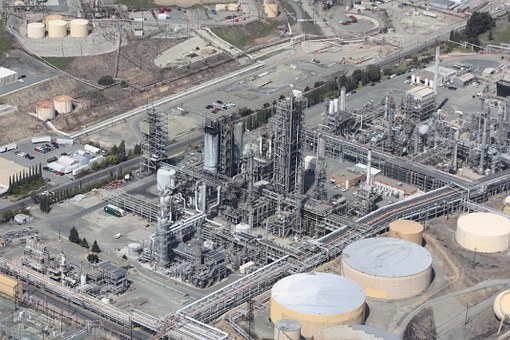 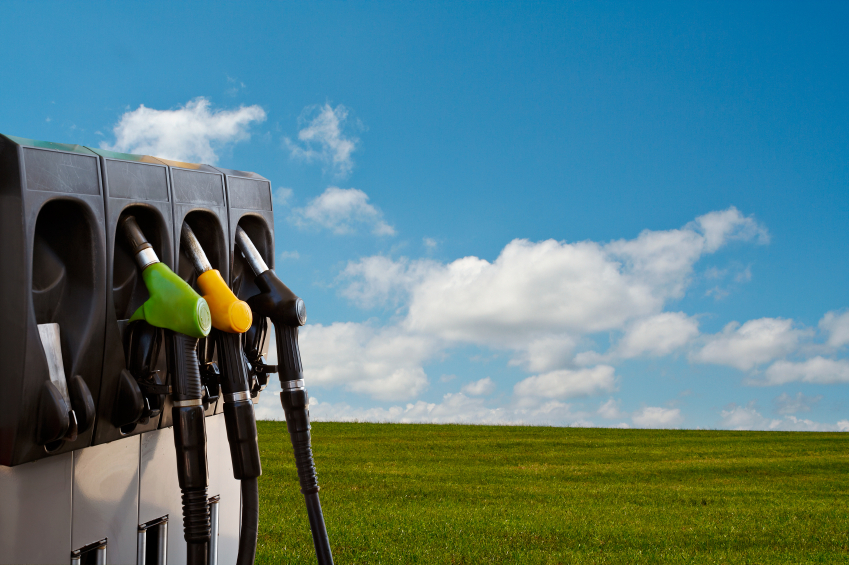 Additional notes on technologies and naming
Distribution technologies for sectoral demand
Allows for accounting of sectoral demand, sector specific distribution costs and energy requirements for distribution
Naming convention: “DEM” + 3 letter sector abbreviation + 3 commodity abbreviation
Example: Natural gas distributed to the commercial sector: DEMCOMNGS
Mining/Extraction technologies
Naming: “MIN” + 3 commodity abbreviation, e.g. MINCOA (Coal mining)
Renewable resource technologies
Naming: “RNW” + 3 commodity abbreviation, e.g. RNWSOL (Solar energy resource)
Import technologies
Naming: “IMP” + 3 commodity abbreviation, e.g. IMPCRU (Crude oil imports)
Export technologies
Naming: “EXP” + 3 commodity abbreviation, e.g. EXPNGS (Natural gas exports)